Scientific Workforce Diversity in Extramural Research
Transition
Training
Navigation
Mentorship
Support
Funding
Your Guides
Kenneth Gibbs, Ph.D., M.P.H.
Chief, Undergraduate and Predoctoral Cross-Disciplinary Training Branch
National Institute of General Medical Sciences (NIGMS)kenneth.gibbs@nih.gov
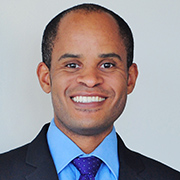 Ericka M. Boone, Ph.D.
Acting Director, 
Division of Biomedical Research Workforce
Office of Extramural Research (OER) 
ericka.boone@nih.gov
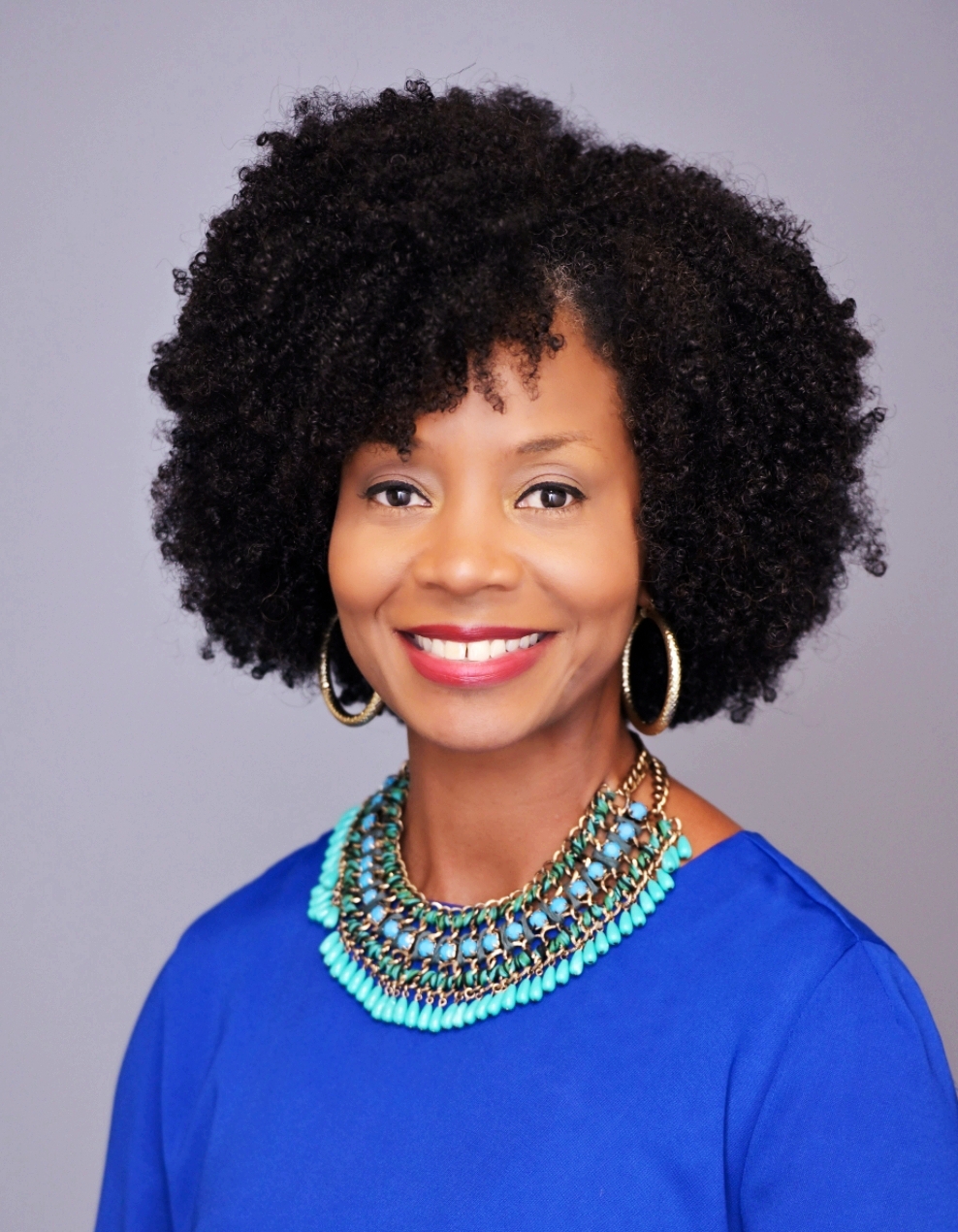 Marguerite Matthews, Ph.D.
Scientific Program Manager
Office of Programs to Enhance Neuroscience Workforce Diversity (OPEN) 
National Institute of Neurological Disorders and Stroke (NINDS)
marguerite.matthews@nih.gov
Charlene E. Le Fauve, Ph.D.
Senior Advisor to the Chief Officer for Scientific Workforce Diversity
charlene.lefauve@nih.gov
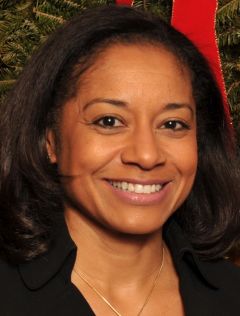 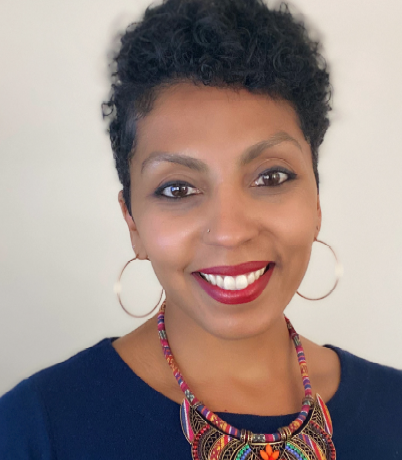 Lauren Hill, Ph.D.
Acting Director
Office for Disparities Research and Workforce Diversity
National Institute of Mental Health (NIMH)
hillla@mail.nih.gov
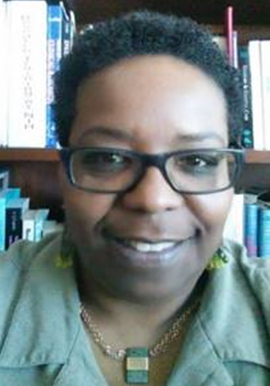 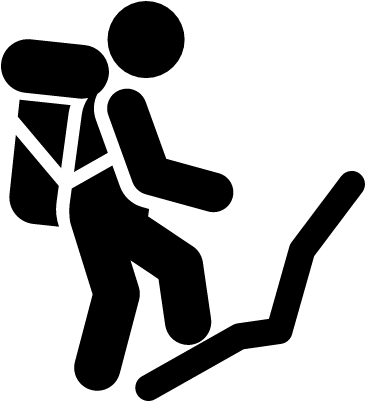 Scientific Workforce Diversity - Guidance
Why Diversity Matters to NIH – Dr. Le Fauve
NIH 101: A Primer for ESI and 1st Time Applicants – Dr. Lauren Hill
Strategies to Support Your Research Training – Dr. Marguerite Matthews
Career Stage Transitions – Dr. Kenneth Gibbs
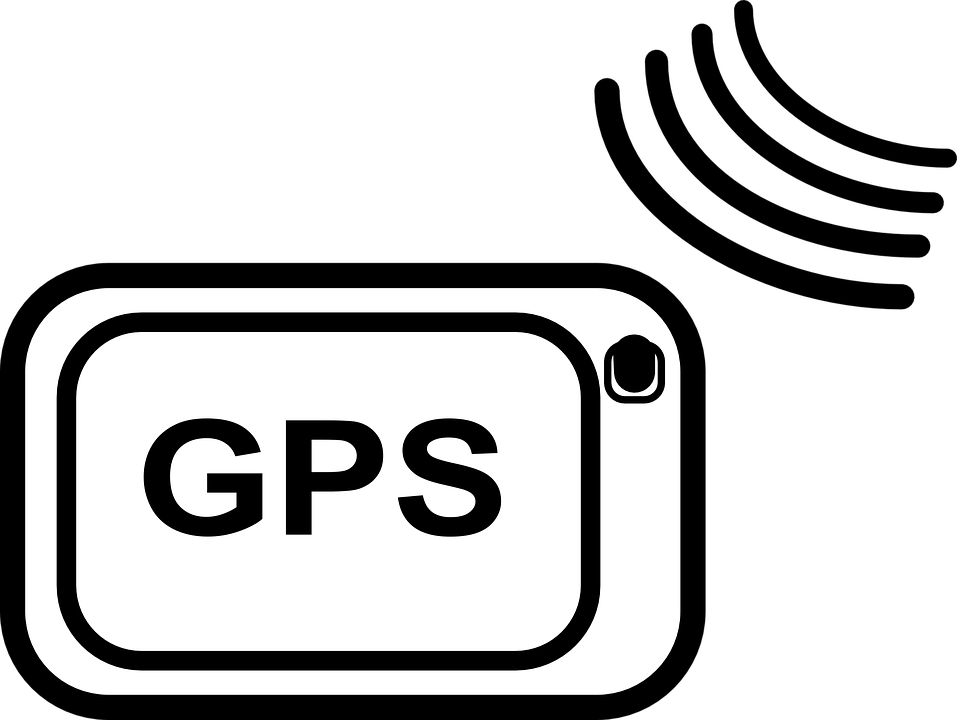 Scientific Workforce Diversity - Guidance
Why Diversity Matters to NIH – Dr. Le Fauve
NIH 101: A Primer for ESI and 1st Time Applicants – Dr. Lauren Hill
Strategies to Support Your Research Training – Dr. Marguerite Matthews
Career Stage Transitions – Dr. Kenneth Gibbs
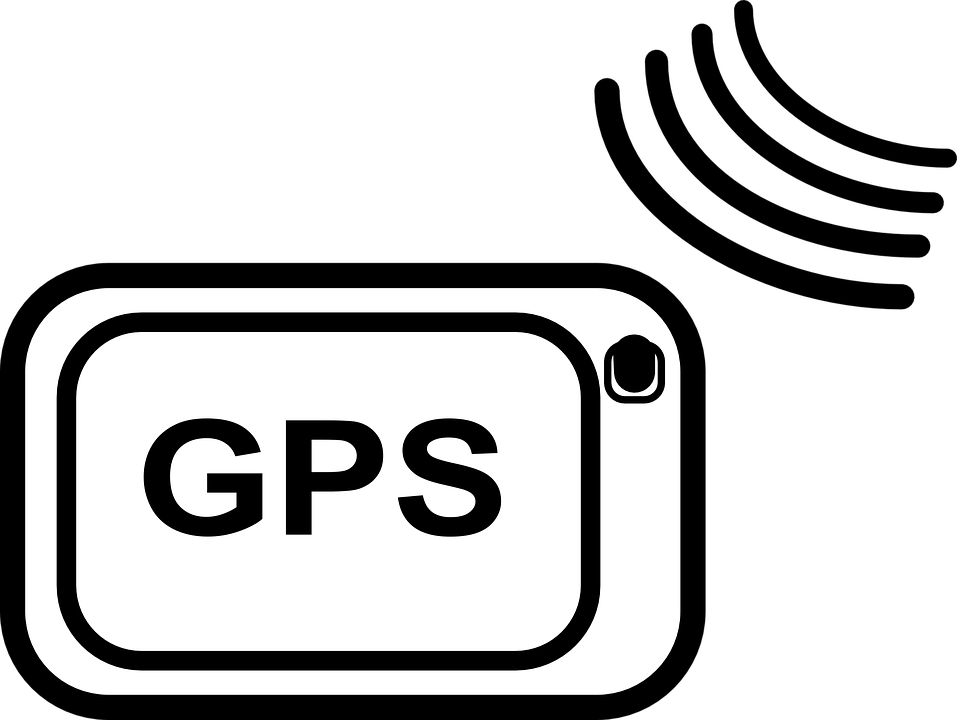 Why Diversity Matters:
Capitalizing on the Opportunity
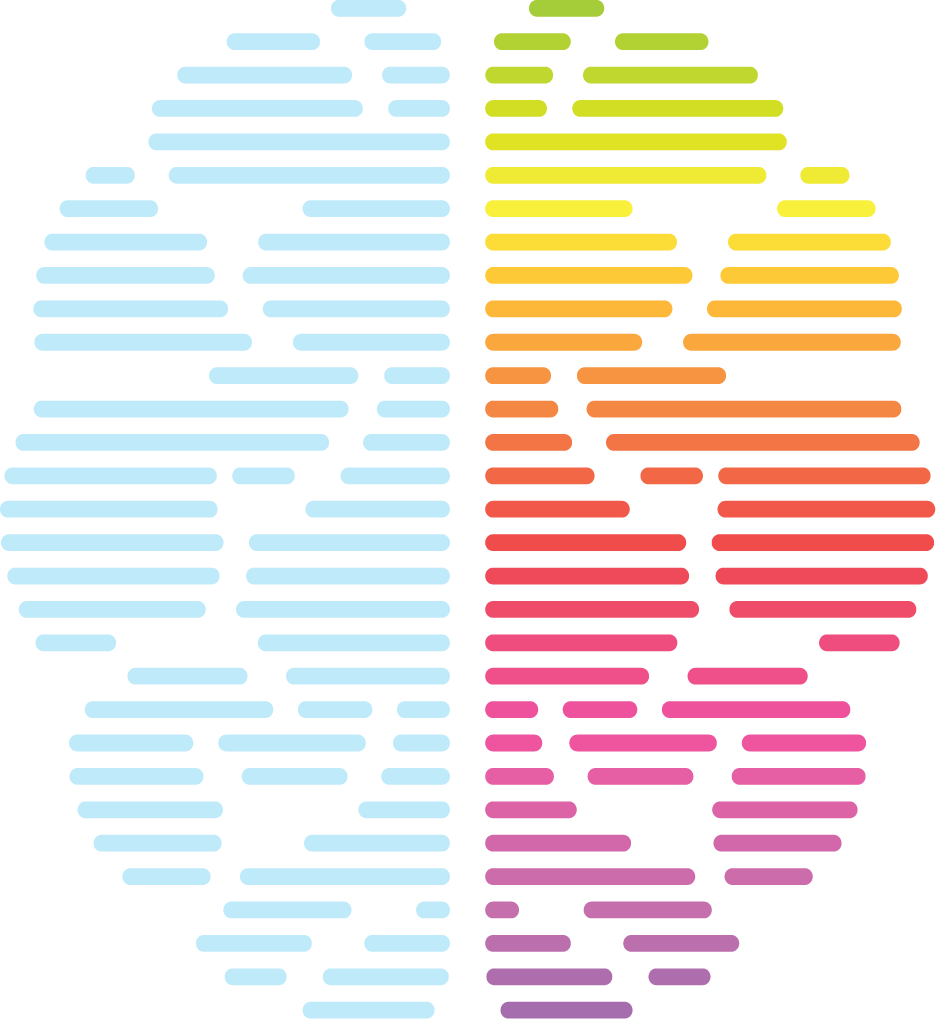 5
diversity.nih.gov
Chief Officer for Scientific Workforce Diversity (COSWD)
MISSION
MAIN
GOAL
To be the NIH thought leader in the science of scientific workforce diversity, using data-driven approaches to take advantage of the full range of scientific talent,  fostering creativity and innovation in science.
To catalyze the development of cultures of inclusive excellence, allowing NIH and NIH-funded institutions to benefit from a full range of talent.
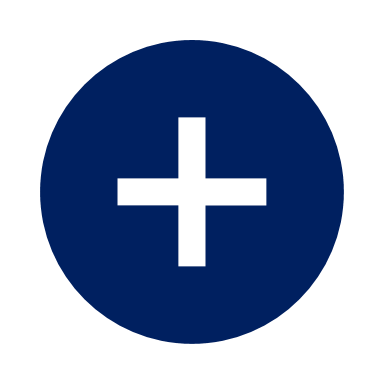 Build the evidence using the NIH as a testbed for innovative scientific programs.
Disseminate the evidence through work with the full scientific community, from trainees to established tenured scientists. 
Act on the evidence by piloting integrated, institution-wide systems to address bias, faculty equity, mentoring, and work/life issues.
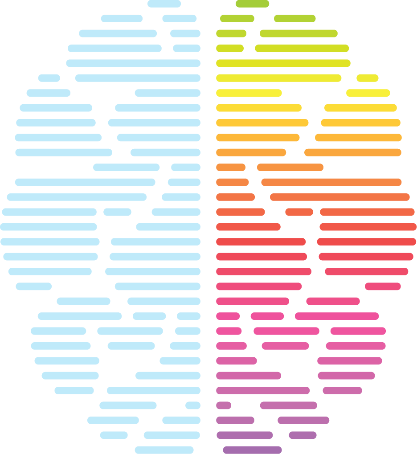 Great Minds Think Differently
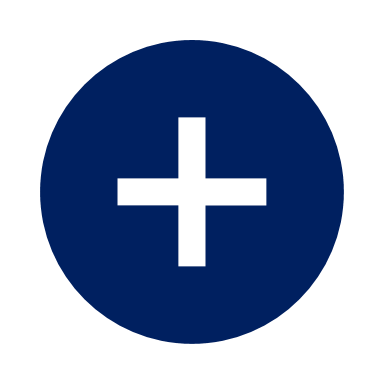 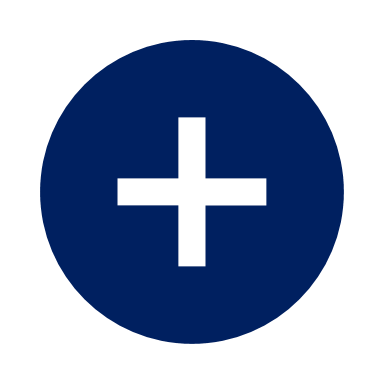 diversity.nih.gov
diversity.nih.gov
Diminishing Representation for Women and URG Scientists
Underrepresented
African American or Black
Hispanic or Latina/o/x
American Indian
Alaska Native
Native Hawaiian
Pacific Islander

Well-Represented
White
Asian
https://nces.ed.gov/programs/digest/2019menu_tables.asp; https://www.aamc.org/data-reports/faculty-institutions/interactive-data/data-reports/faculty-institutions/interactive-data/2018-us-medical-school-faculty
7
diversity.nih.gov
NIH Approaches to Inclusive Excellence
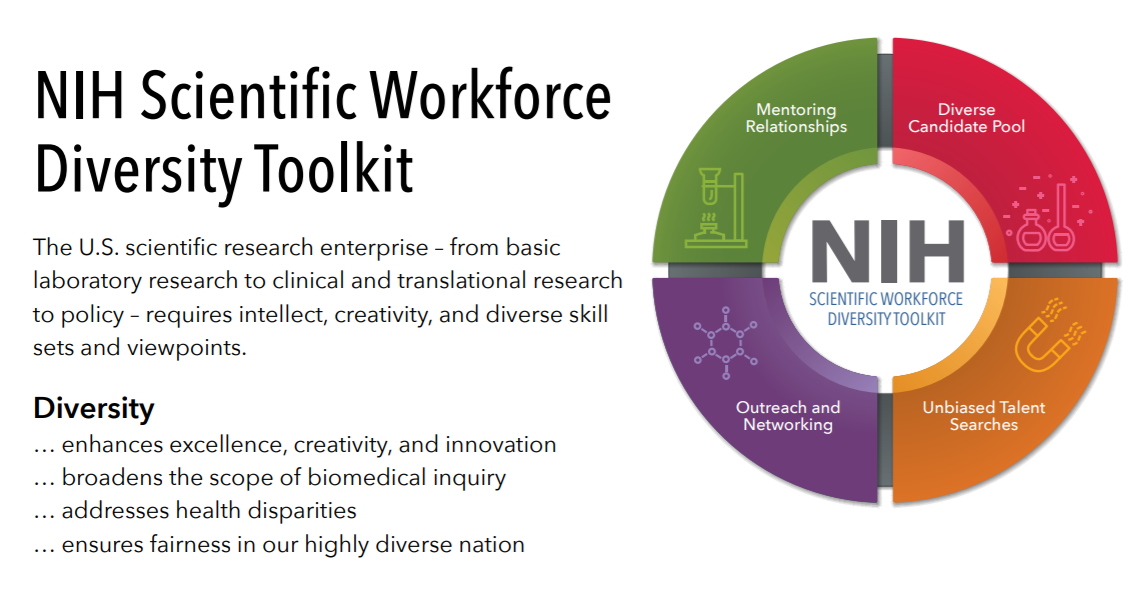 Distinguished Scholars Program

Build a self-reinforcing community of PIs committed to diversity and inclusion
Faculty Institutional Recruitment for Sustainable Transformation (FIRST)
Trans-NIH searches for tenure track positions
NIH Equity Committee
Transparency and accountability
National Research Mentoring Network (NRMN)
Implicit-bias mitigation
NIH SWD Interactive Toolkit
Recruitment search protocol
Tips for reducing implicit bias
Contact NIH SWD for more information: SWDToolkit@od.nih.gov
8
diversity.nih.gov
NIH Approaches to Inclusive Excellence
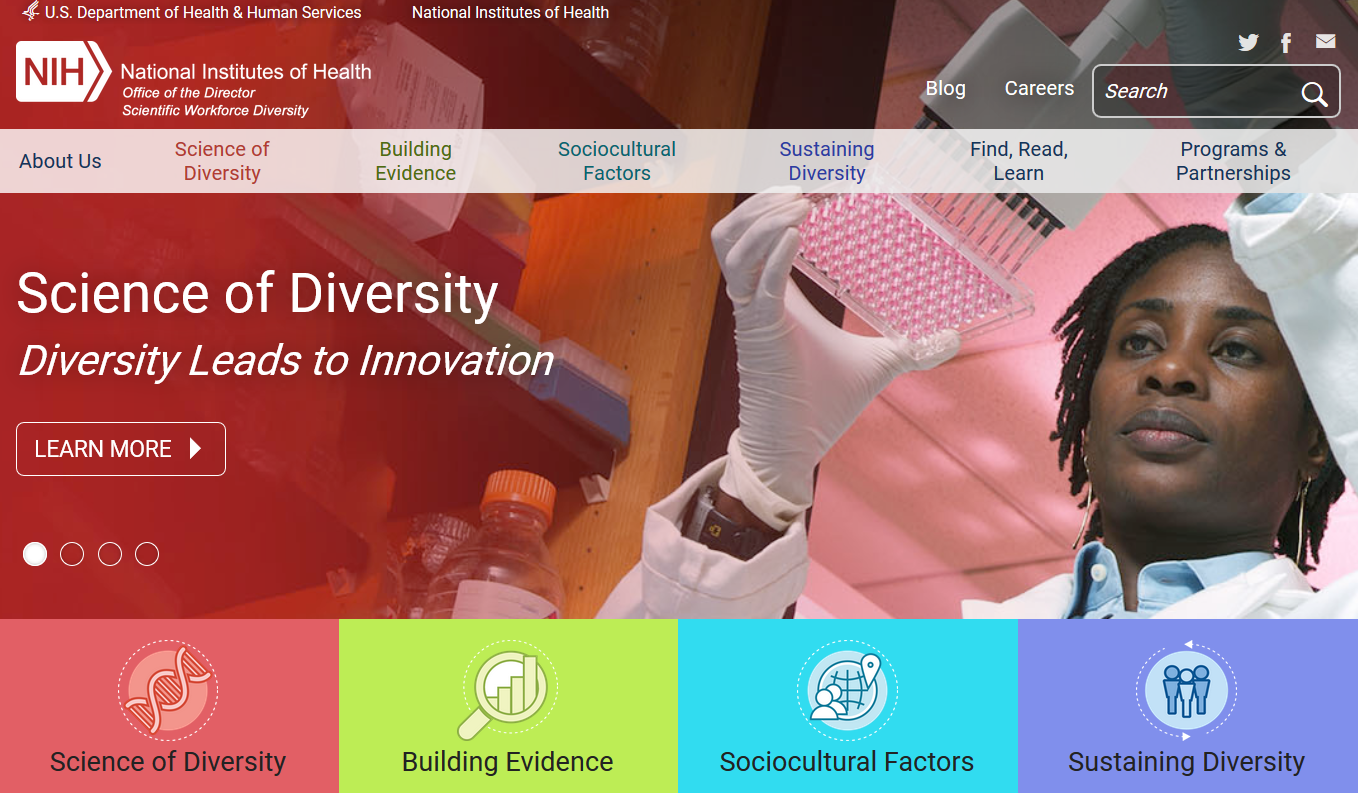 9
diversity.nih.gov
NIH 101:  A Brief Primer (Who’s On 1st ?)
Why Diversity Matters to NIH – Dr. Le Fauve
NIH 101: A Primer for ESI and 1st Time Applicants – Dr. Lauren Hill
Strategies to Support Your Research Training – Dr. Marguerite Matthews
Career Stage Transitions – Dr. Kenneth Gibbs
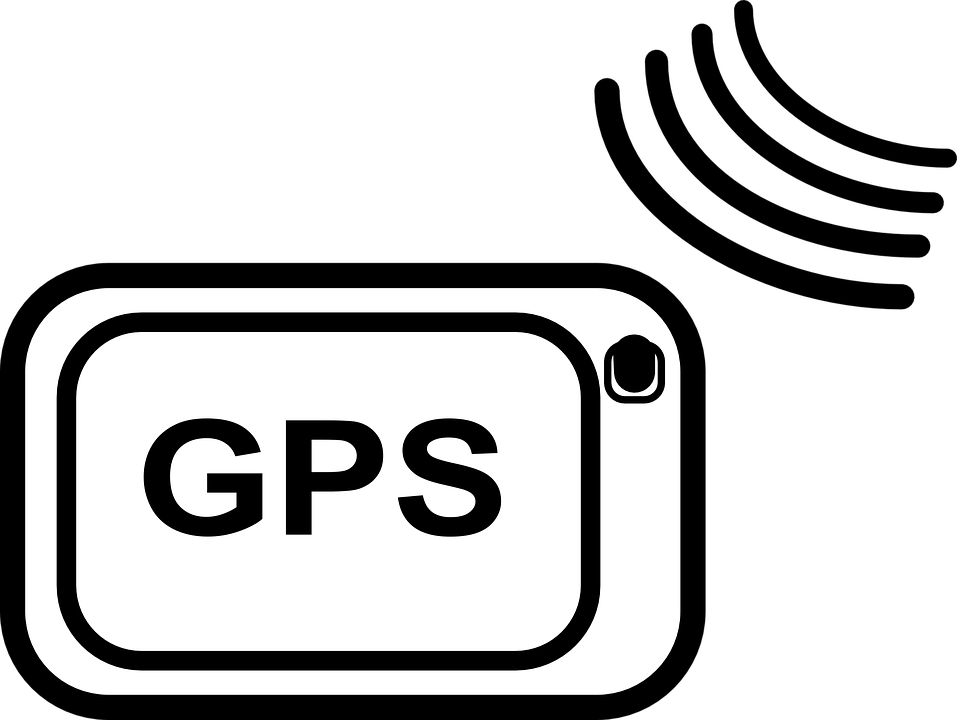 Presentation Overview
NIH Institutes and Centers (ICs)
Finding the right “scientific home” for your research
Working with NIH Program Officers (POs)
11
NIH is composed of 27 Institutes and Centers (ICs)
Office of the Director
National Institute
on Aging
National Institute
on Alcohol Abuse
and Alcoholism
National Institute
of Allergy and
Infectious Diseases
National Institute
of Arthritis and
Musculoskeletal
and Skin Diseases
National Cancer
Institute
National Institute
of Child Health
and Human
Development
National Institute on
Deafness and Other
Communication
Disorders
National Institute
of Dental and
Craniofacial
Research
National Institute
of Diabetes and
Digestive and
Kidney Diseases
National Institute
on Drug Abuse
National Institute
of Environmental 
Health Sciences
National Eye
Institute
National Institute
of General
Medical Sciences
National Heart,
Lung, and Blood
Institute
National Human
Genome Research
Institute
National Institute
of Neurological
Disorders and
Stroke
National Institute
of Nursing Research
National Institute
of Mental Health
National Center
for Complementary
and Integrative Health
National Institute on 
Minority Health and 
Health Disparities
Fogarty
International
Center
National Center
for Advancing 
Translational 
Sciences
National Library
of Medicine
National Institute of 
Biomedical Imaging 
and Bioengineering
No funding authority
Clinical Center
Center for 
Information
Technology
Center for 
Scientific Review
12
The National Institutes of Health
Each IC has its own mission 
Each IC has its own budget
Each IC has its own activities
Each IC has its own way of doing business
Contact a Program Officer at the IC before you submit a grant application
13
Typical NIH IC Organizational Structure
National Advisory Council
Office of the  Director
Board of Scientific Advisors
Intramural Research
Extramural Research
Scientific Programs & Divisions
Laboratory Studies
Clinical Studies
Review
Grants Management
Program
Interacting with NIH:  Extramural Investigators/Trainees
NIH People
Implements the funding process
Oversees the budget
Ensures grantee compliance with NIH policies & regulations
Scientist & Administrator
Identifies areas of scientific need
Communicates NIH priorities to investigators and others
Manages grants
Communicates with IC Leadership  about the science
Scientist & Administrator
Manages grant reviews
Appoints members to review groups & panels
Prepares summary statements
Program Officer
Scientific Review Officer
Grants Management Officer
15
Identifying the Appropriate IC and Program Officer
Talk to mentors and colleagues
Search NIH RePORTER for funded projects
Search NIH MATCHMAKER for similar projects and their POs
Review IC missions, strategic plans, & research priorities 
Review IC division or program webpages
16
Contacting a Program Officer – General Guidelines
Contact POs via email
Include a 1-2 Page Concept Paper
Research Project Grants (RPG) – include brief background, significance of the problem or question the project will address and specific aims
Training (e.g., F30, R36, F31, F32) and Career Development Grants (e.g, K01, K08, K23) – brief background, significance of the problem or question the project will address, specific aims; training goals; mentoring team and their current funding and a CV or NIH Biosketch
Follow-up as needed – email piles are deep
17
Getting Engaged: Strategies to Support Your Research Training
Why Diversity Matters to NIH – Dr. Le Fauve
NIH 101: A Primer for ESI and 1st Time Applicants – Dr. Lauren Hill
Strategies to Support Your Research Training – Dr. Marguerite Matthews
Career Stage Transitions – Dr. Kenneth Gibbs
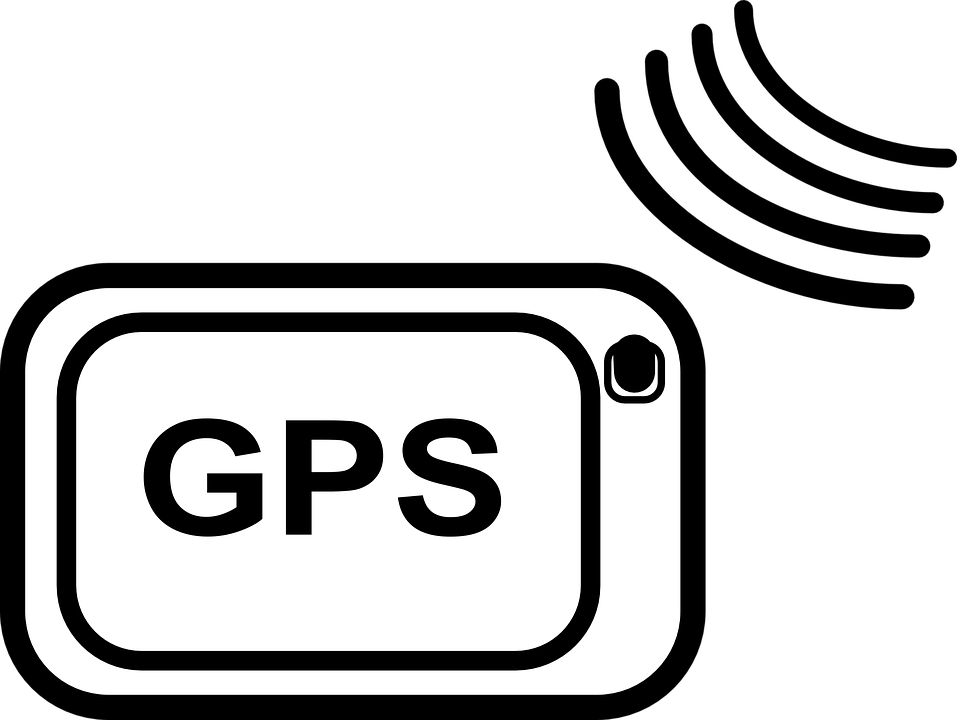 Utilize a Systemic Approach
Research Training Website
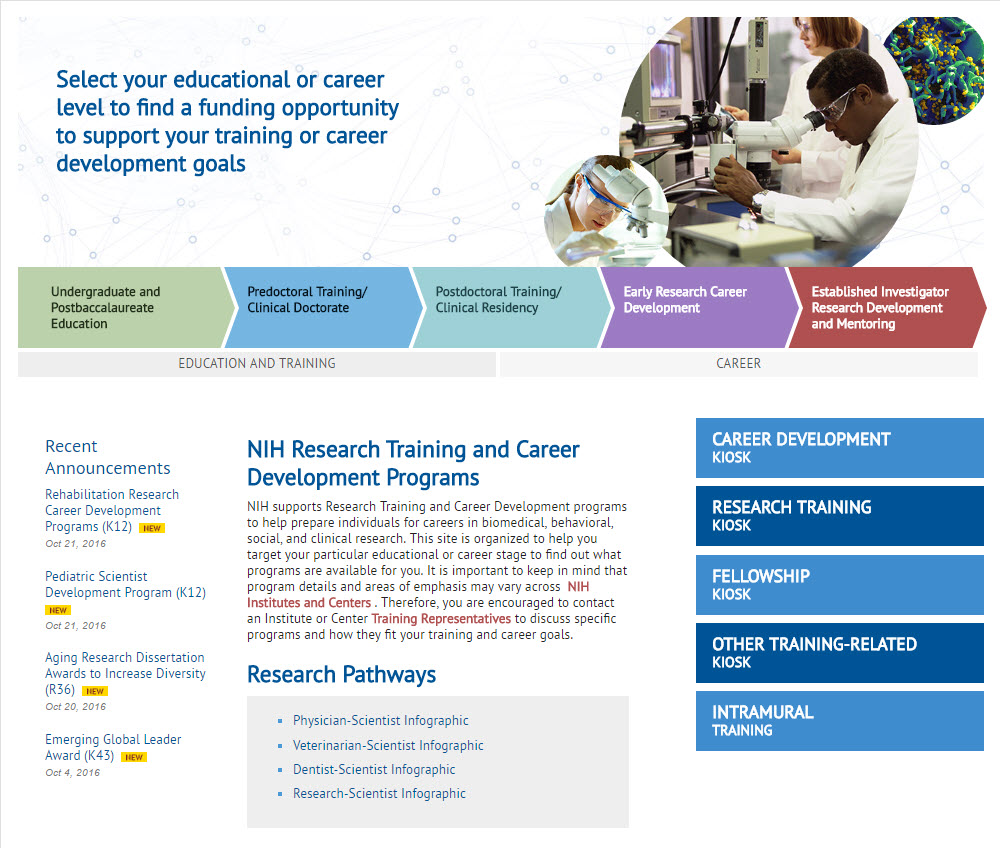 https://researchtraining.nih.gov
Research Supplements to Promote Diversity
Supplement funding to active NIH research grants (e.g., R, P, U) to support research training of high school students through junior faculty. 
Research Transition Awards (R00) should check with their Program Officer before applying for a supplement. 
All NIH ICs participate in the Diversity Supplement Program, but each IC has different deadlines and policies
Administratively reviewed (no peer review) by the IC funding the original grant – projects must be within scope of the parent grant
Supplements provide salary and fringe benefits; funds for supplies and trave; tuition for predocs
Typically, 1-3 years of “bridge funds” to allow the supplement awardee to gain the research experience, preliminary data, and/or other skills to prepare a strong application for independent NIH funding. 
Feeder program for training awards such as Fs and Ks
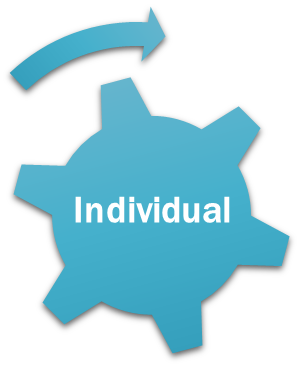 PA-21-071: IC Specific Contacts and Information
21
Pursuing Your Own Funding
Fellowships - F
F32 - Ruth L. Kirschstein Postdoctoral Individual National Research Service Award
Parent F32 – supported by 20 ICs
NINDS F32 – candidates can apply 12mo prior to but no more than 12mo after starting a postdoc position
BRAIN F32 – candidates can apply 12mo prior to but no more than 12mo after starting a postdoc position
NIA F32 – promoting diversity in AD/ADRD research
Career Development Awards - K
K01 - Mentored Research Scientist Career Development Award
~25 active FOAs for postdocs and/or junior faculty
K99/R00 - Pathway to Independence Award 
Parent K99/R00 – supported by most ICs
MOSAIC K99/R00 – promoting diversity, supported by most ICs
BRAIN K99/R00 – promoting diversity
NINDS K99/R00 – promoting diversity in AD/ADRD research
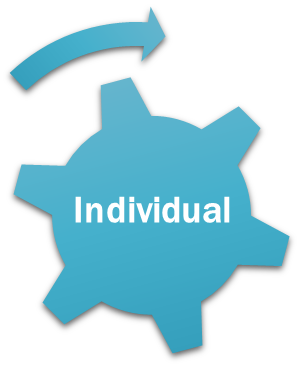 22
NIH-Supported Training at Institutions
Ruth L. Kirschstein Institutional National Research Service Award (T32)
NIH supports ~1800 projects that enable over 200 institutions nationwide to recruit and support predoctoral and postdoctoral scientists and provide structured training in a various biomedical disciplines 

Institutional Career Development Program Award (K12)
Prepare postdoctoral and clinician scientists for independent research careers
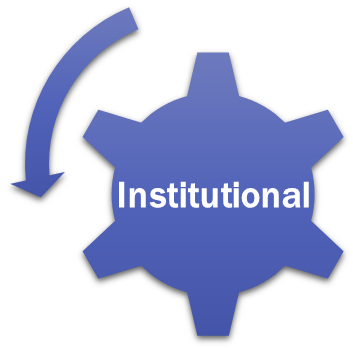 NIH-Supported Career Development and Networking Opportunities
Research Education Program (R25)
The purpose of this type of program is to support research education activities that complement and/or enhance training, enhance diversity , help recruit individuals with specific disciplinary backgrounds to research careers, and/or foster a better understanding of given research topics.

NIH Neuroscience Development for Advancing the Careers of a Diverse Research Workforce – for predoc through junior faculty researchers
Enhancing NIDCD's Extramural Workforce Diversity through Research Experiences (new) – for undergrad through mid-career faculty researchers
Mentoring Networks to Enhance Diversity in NIDCD's Extramural Research Workforce (new) – for undergrad through predoc researchers
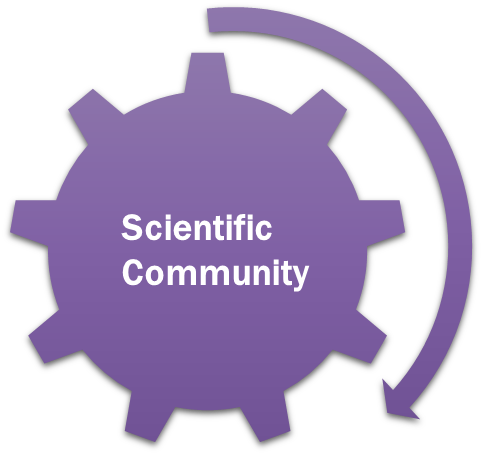 Finding an R25 Well-Suited for Your Needs
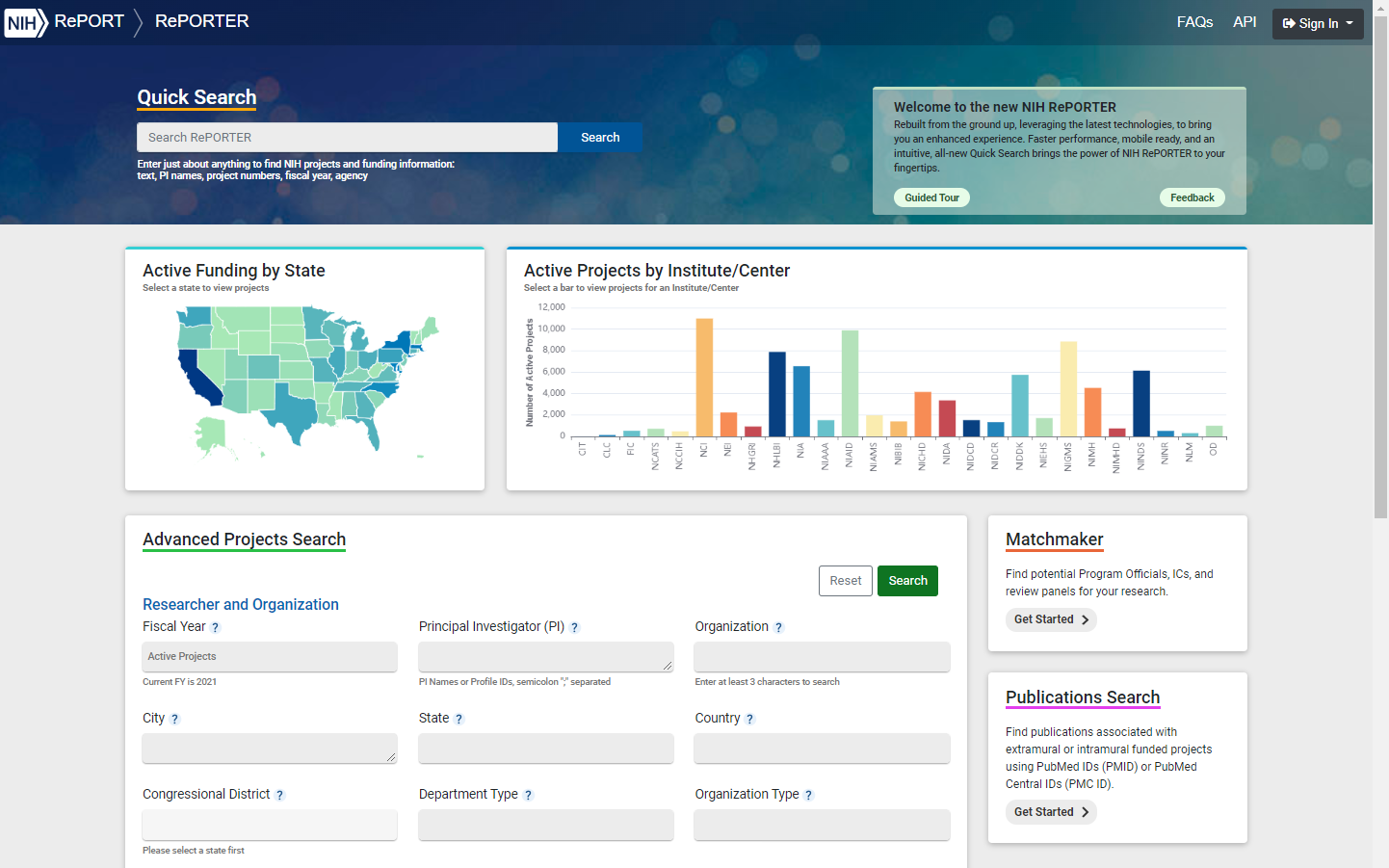 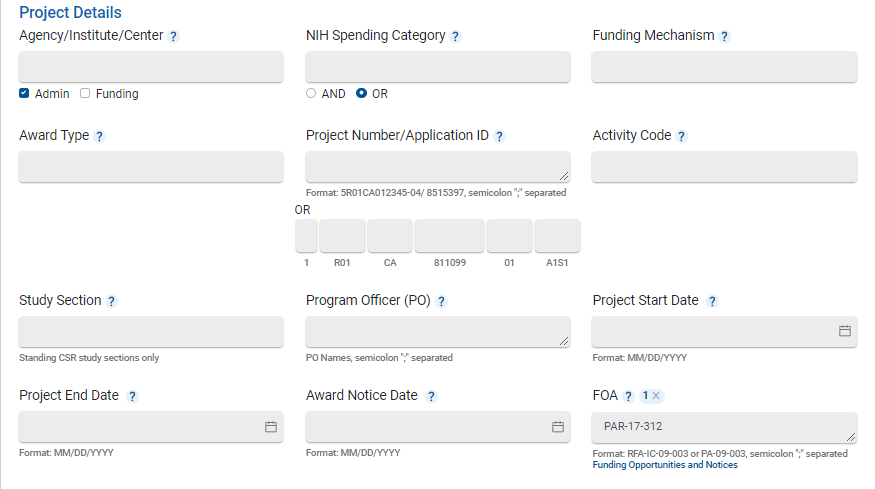 https://reporter.nih.gov/advanced-search
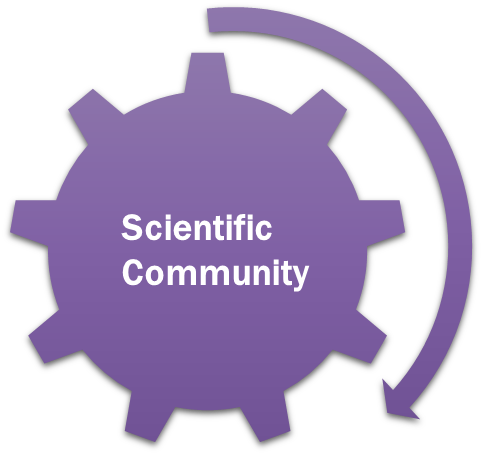 Finding an R25 Well-Suited for Your Needs
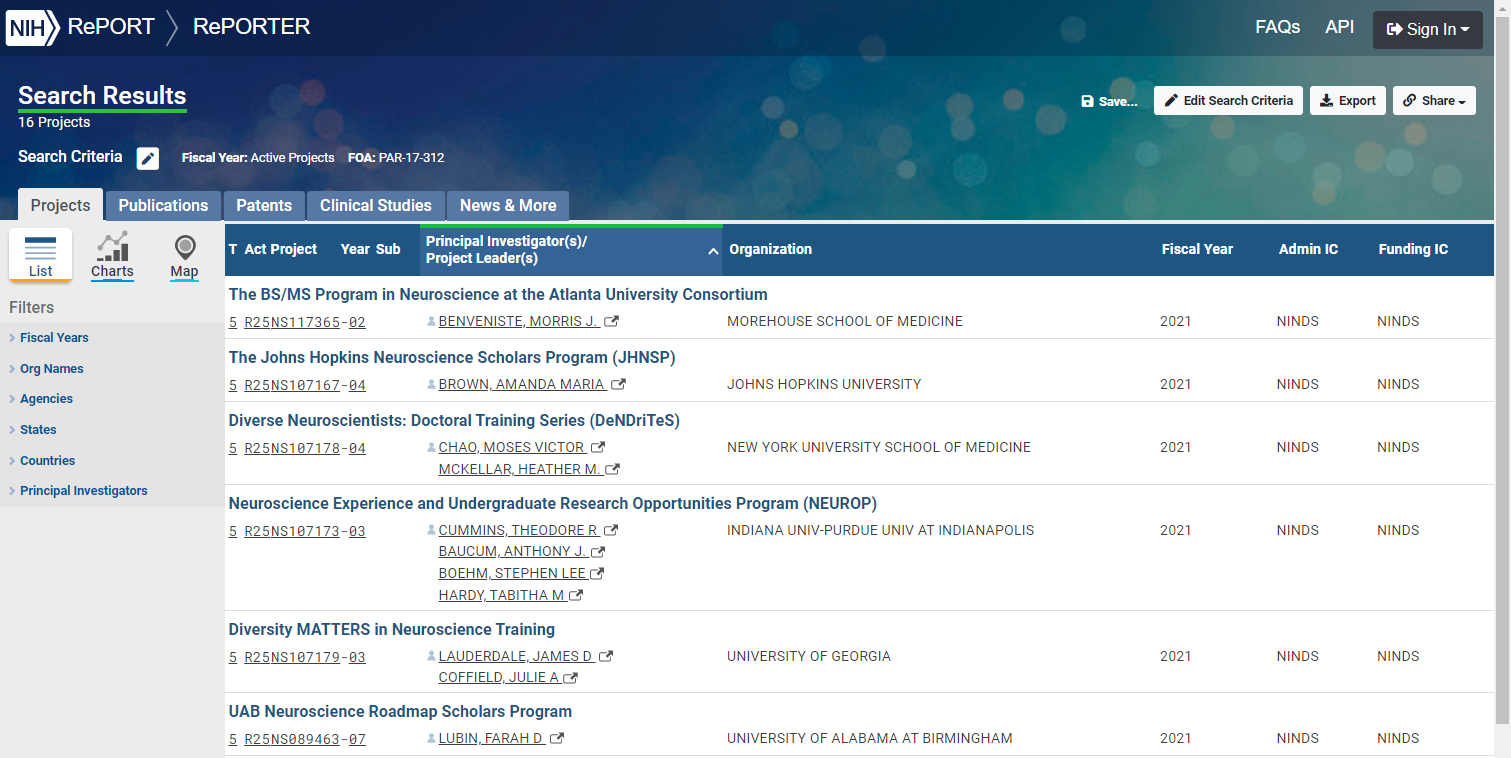 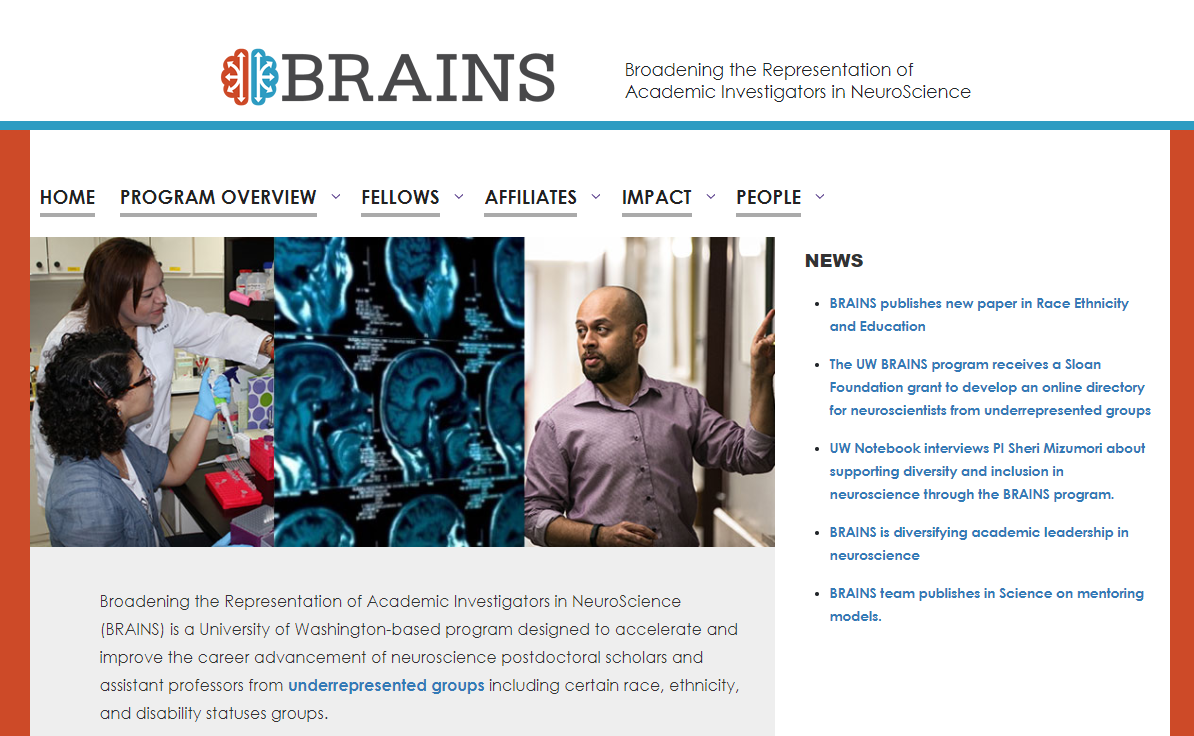 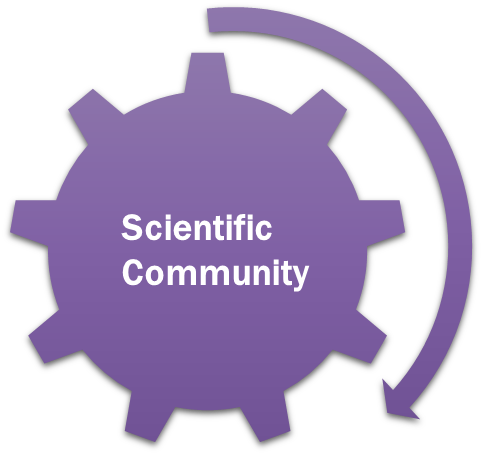 Using Social Networks for Support and Guidance
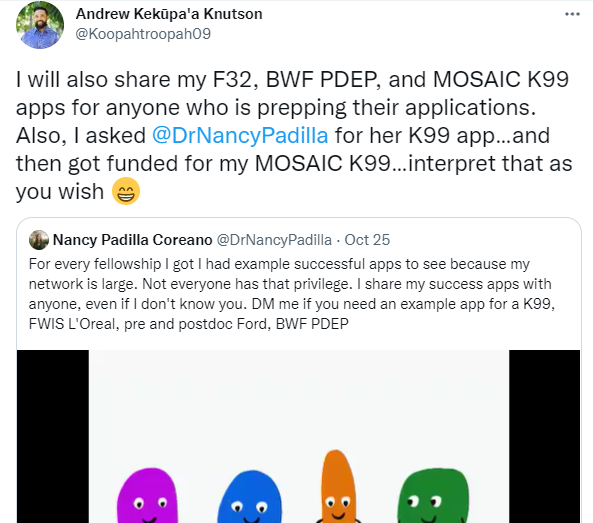 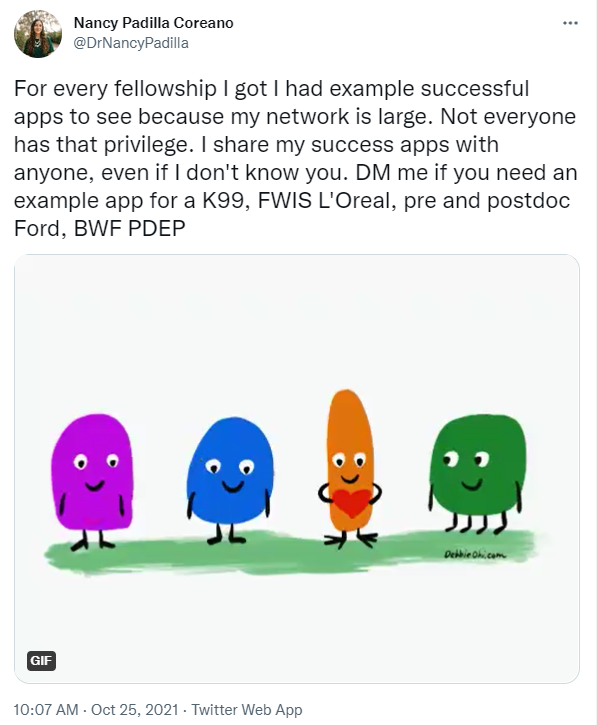 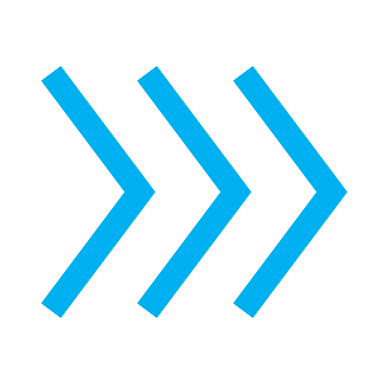 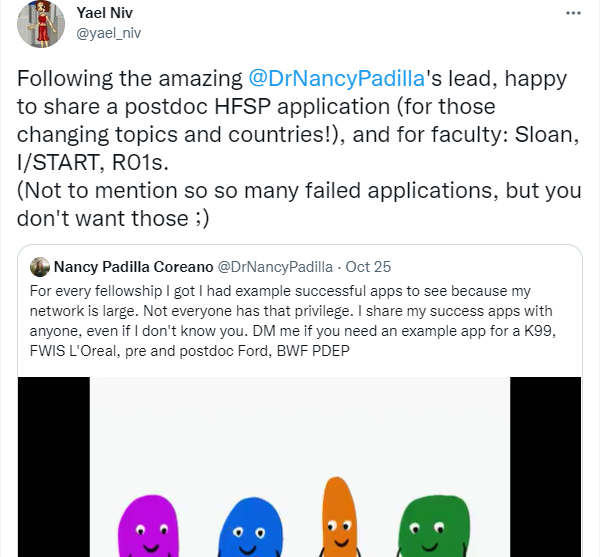 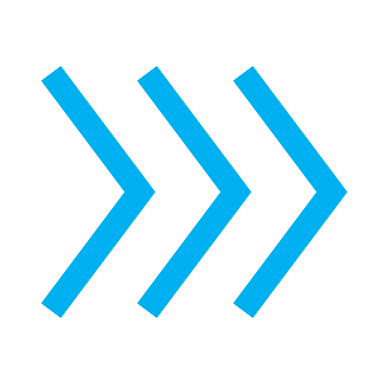 Using Social Networks for Support and Guidance
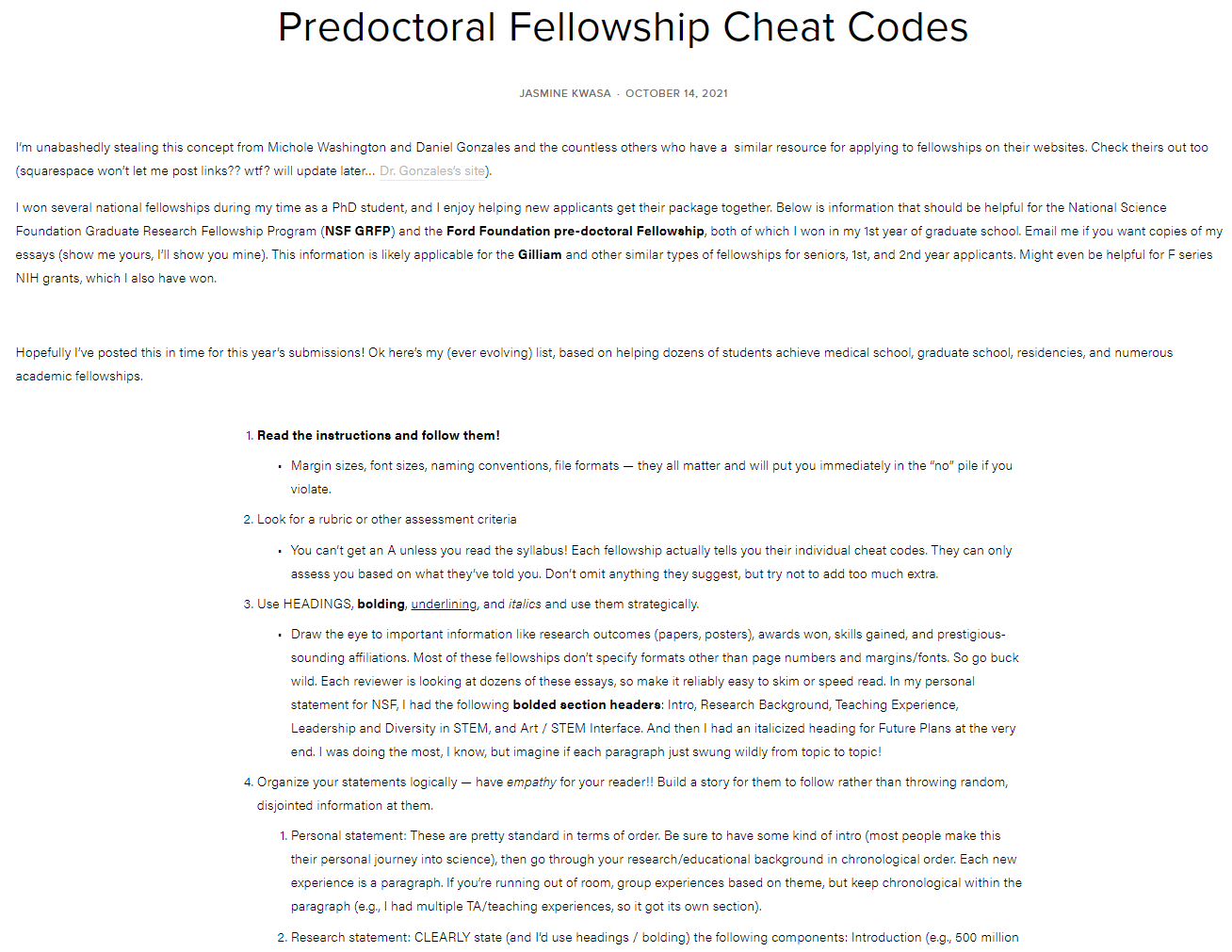 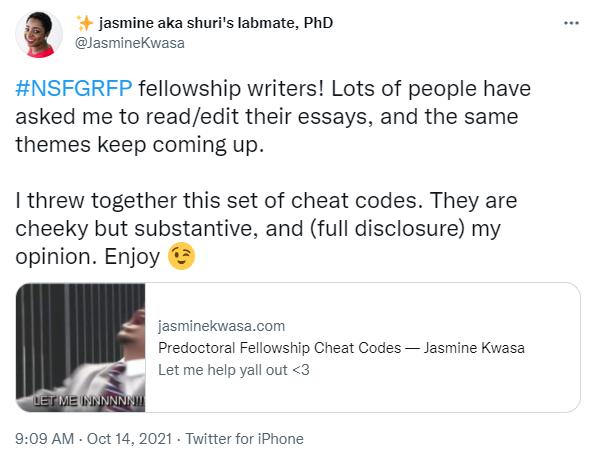 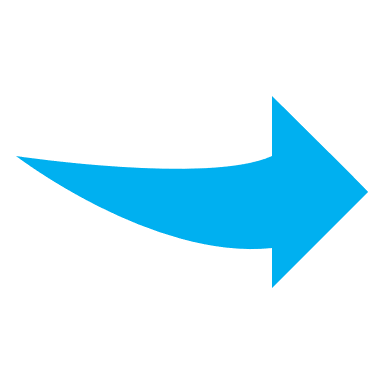 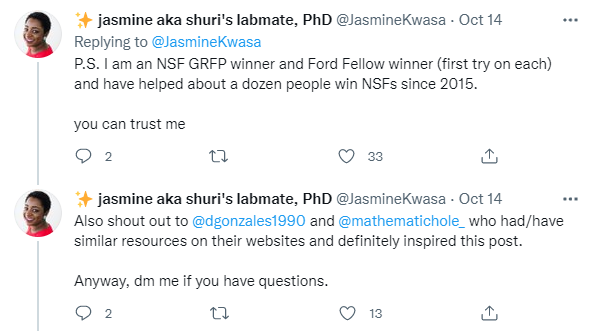 https://www.jasminekwasa.com/blog/fellowship-cheat-codes
Career Stage Transitions
Why Diversity Matters to NIH – Dr. Le Fauve
NIH 101: A Primer for ESI and 1st Time Applicants – Dr. Lauren Hill
Strategies to Support Your Research Training – Dr. Marguerite Matthews
Career Stage Transitions – Dr. Kenneth Gibbs
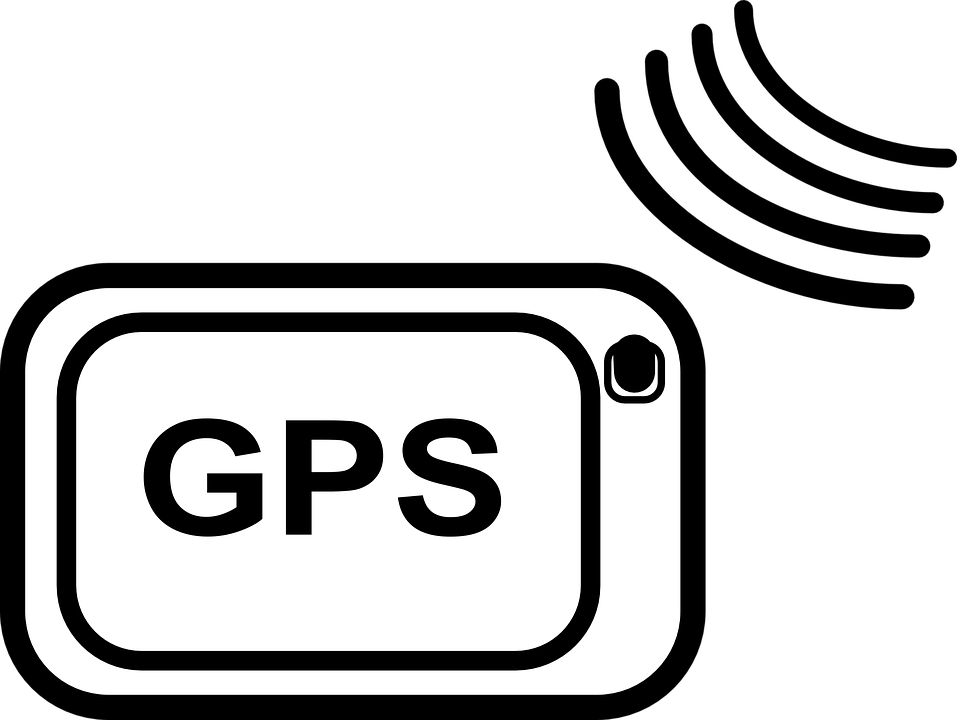 MOSAIC Program to Promote Faculty Diversity
MOSAIC is designed to facilitate the transition of promising postdoctoral researchers from diverse backgrounds, for example individuals from groups underrepresented in the biomedical research workforce at the faculty level, into independent, research-intensive faculty careers

The overarching goal of the NIH MOSAIC program is to enhance the diversity of independent investigators conducting research within the NIH mission. Program priority is to address documented underrepresentation at the faculty level (e.g., see NIH’s Notice of Interest in Diversity).
https://www.nigms.nih.gov/training/careerdev/Pages/MOSAIC.aspx
Maximizing Opportunities for Scientific and Academic Independent Careers (MOSAIC)
Postdoctoral Career Transition Award to Promote Diversity (K99/R00) – PAR-21-271, -272, and -273
 Institutionally Focused Research Education Cooperative Agreement to Promote Diversity (UE5) – PAR-21-277
MOSAIC K99/R00 Applicants
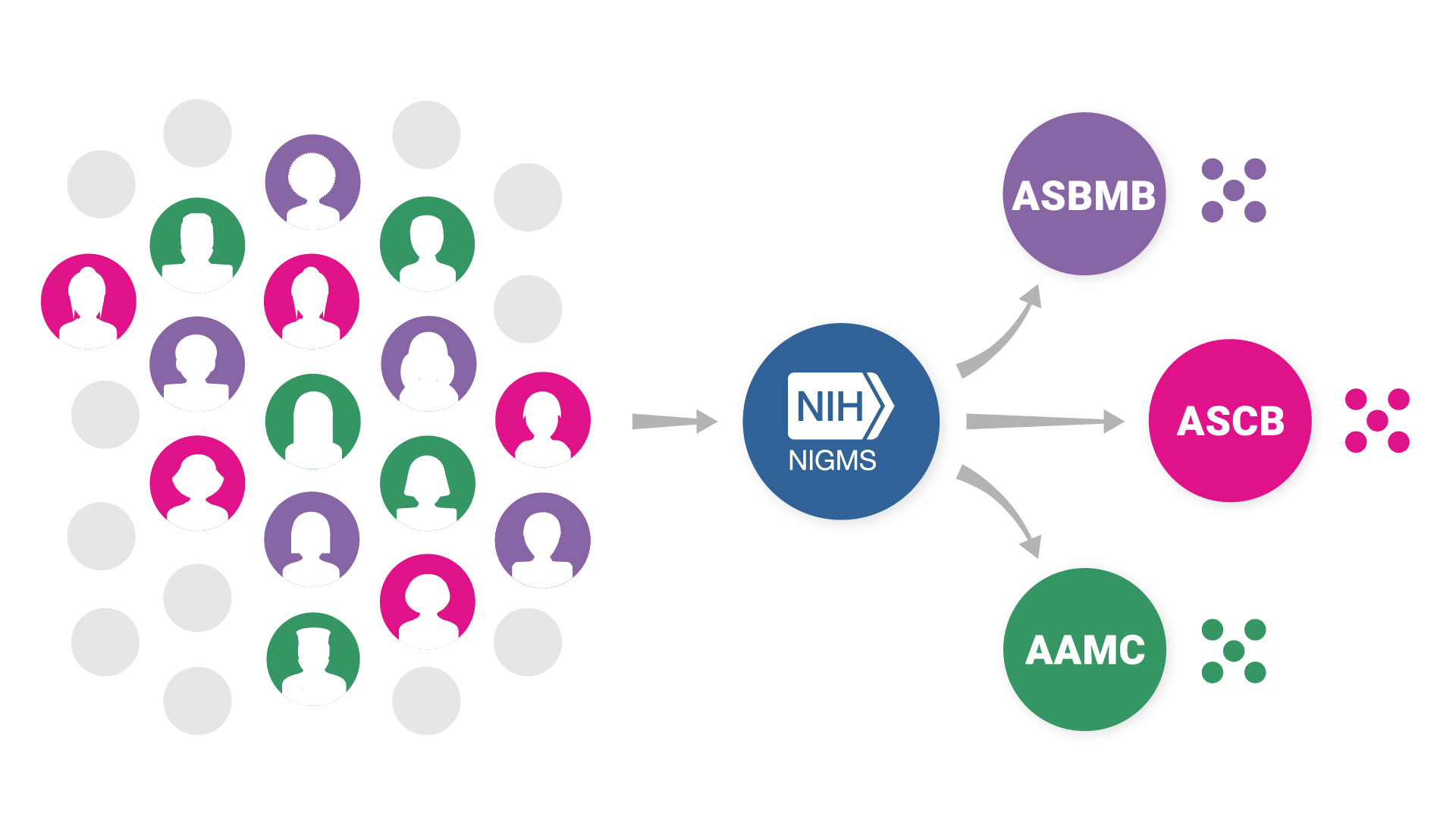 31
https://www.nigms.nih.gov/training/careerdev/Pages/MOSAIC.aspx
Maximizing Opportunities for Scientific and Academic Independent Careers (MOSAIC)
Postdoctoral Career Transition Award to Promote Diversity (K99/R00) – PAR-21-271, -272, and -273
 Institutionally Focused Research Education Cooperative Agreement to Promote Diversity (UE5) – PAR-21-277
MOSAIC K99/R00 Scholars Participate in Cohorts Organized by UE5
MOSAIC K99/R00 Applicants
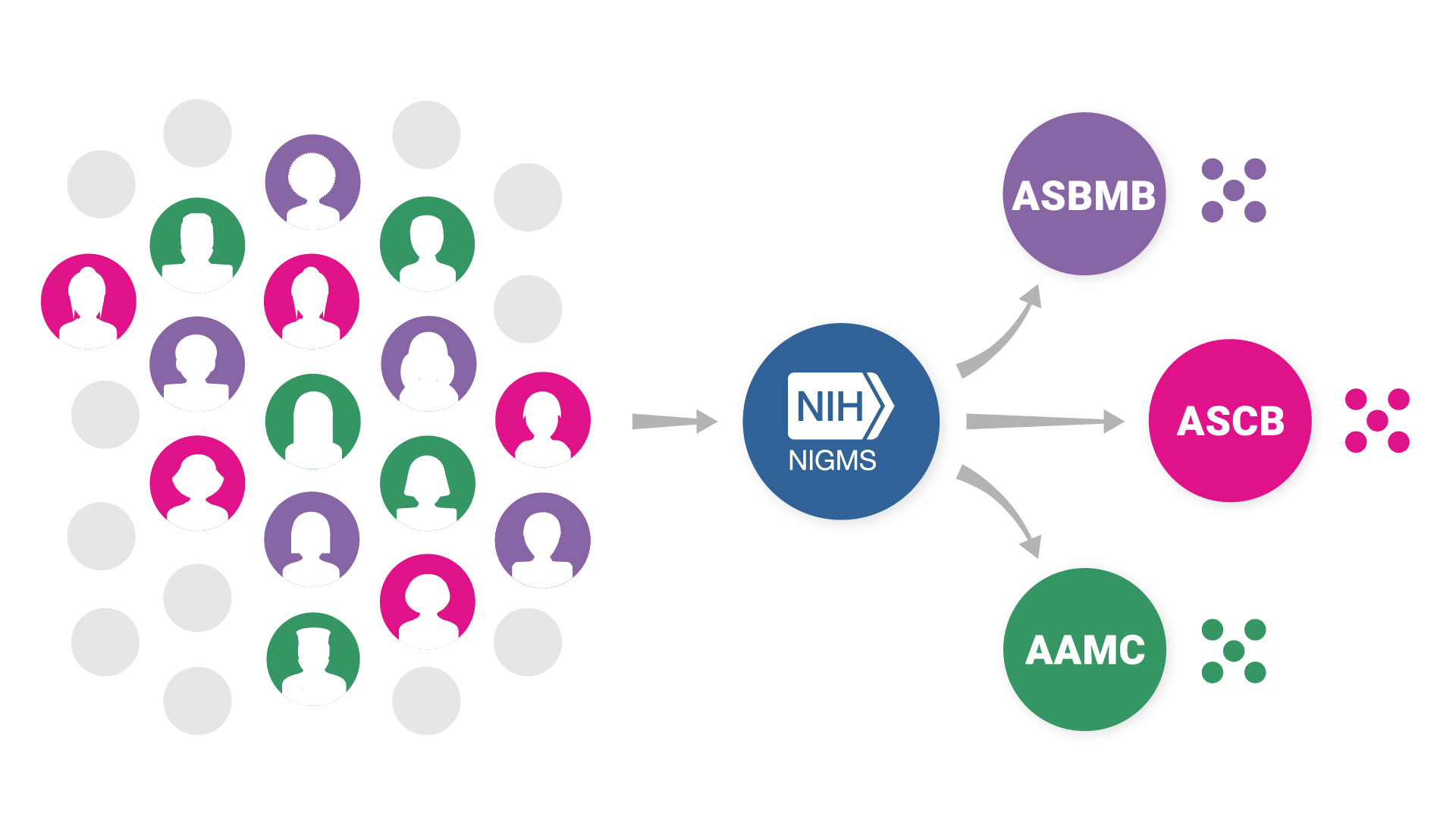 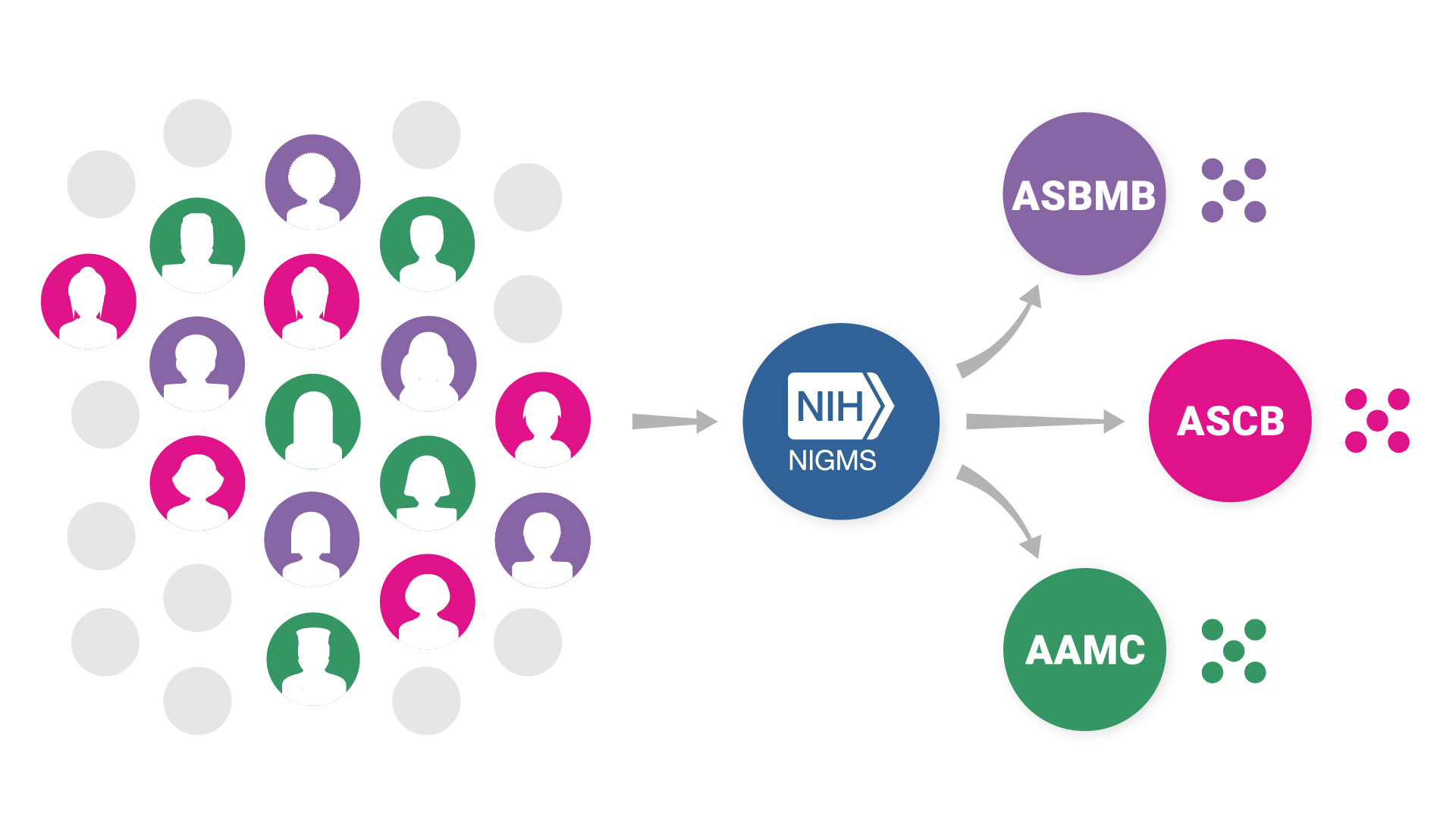 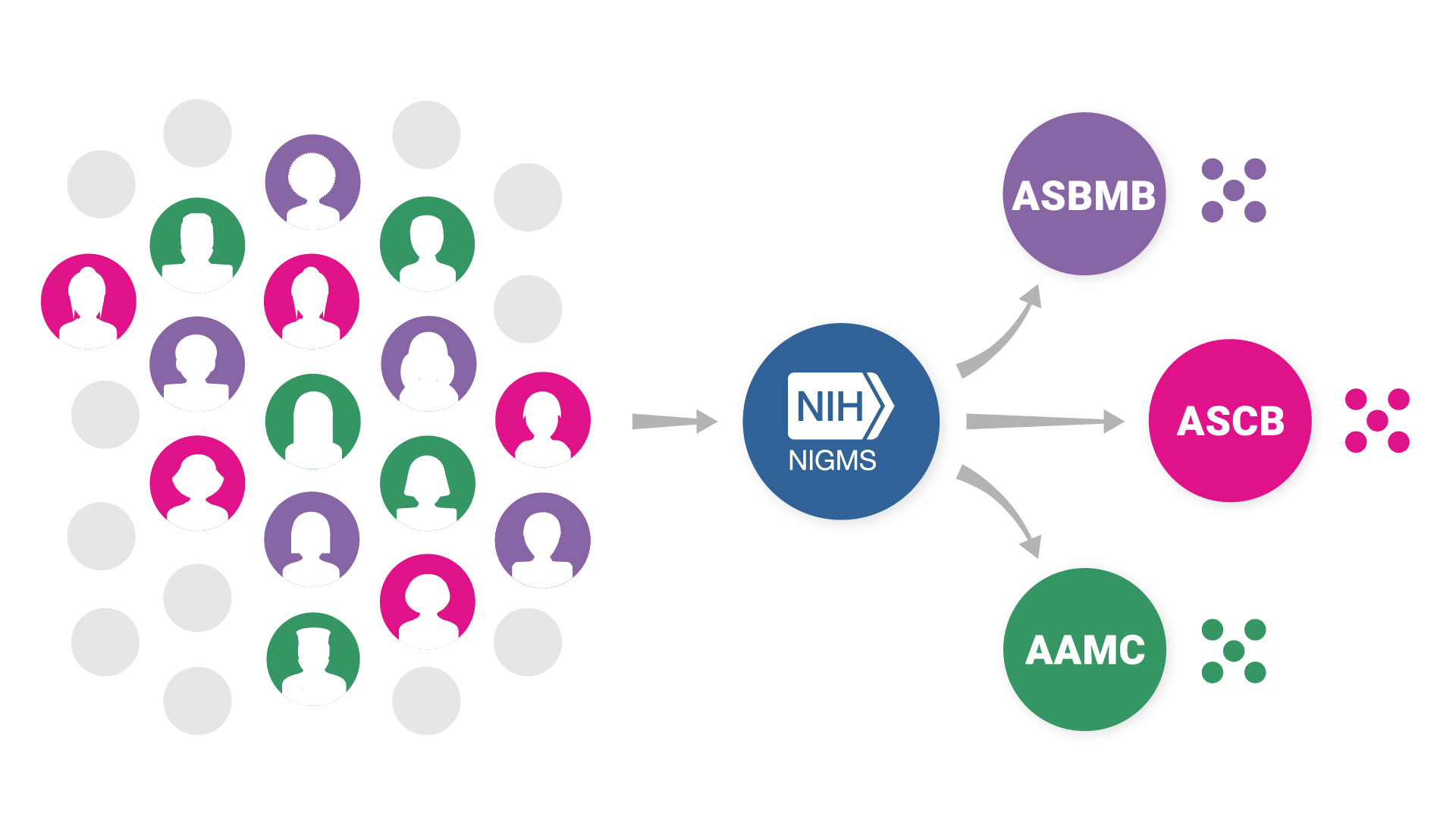 32
https://www.nigms.nih.gov/training/careerdev/Pages/MOSAIC.aspx
Maximizing Opportunities for Scientific and Academic Independent Careers (MOSAIC)
Postdoctoral Career Transition Award to Promote Diversity (K99/R00) – PAR-21-271, -272, and -273
 Institutionally Focused Research Education Cooperative Agreement to Promote Diversity (UE5) – PAR-21-277
MOSAIC K99/R00 Scholars Participate in Cohorts Organized by UE5
MOSAIC K99/R00 Applicants
Nearly all NIH ICs participate in the MOSAIC K99/R00 program
Special emphasis on contributions and commitment to promote diversity
K99/R00 applications accepted 3x per year (February, June, October)
To date, > 75% of applicants from URM groups
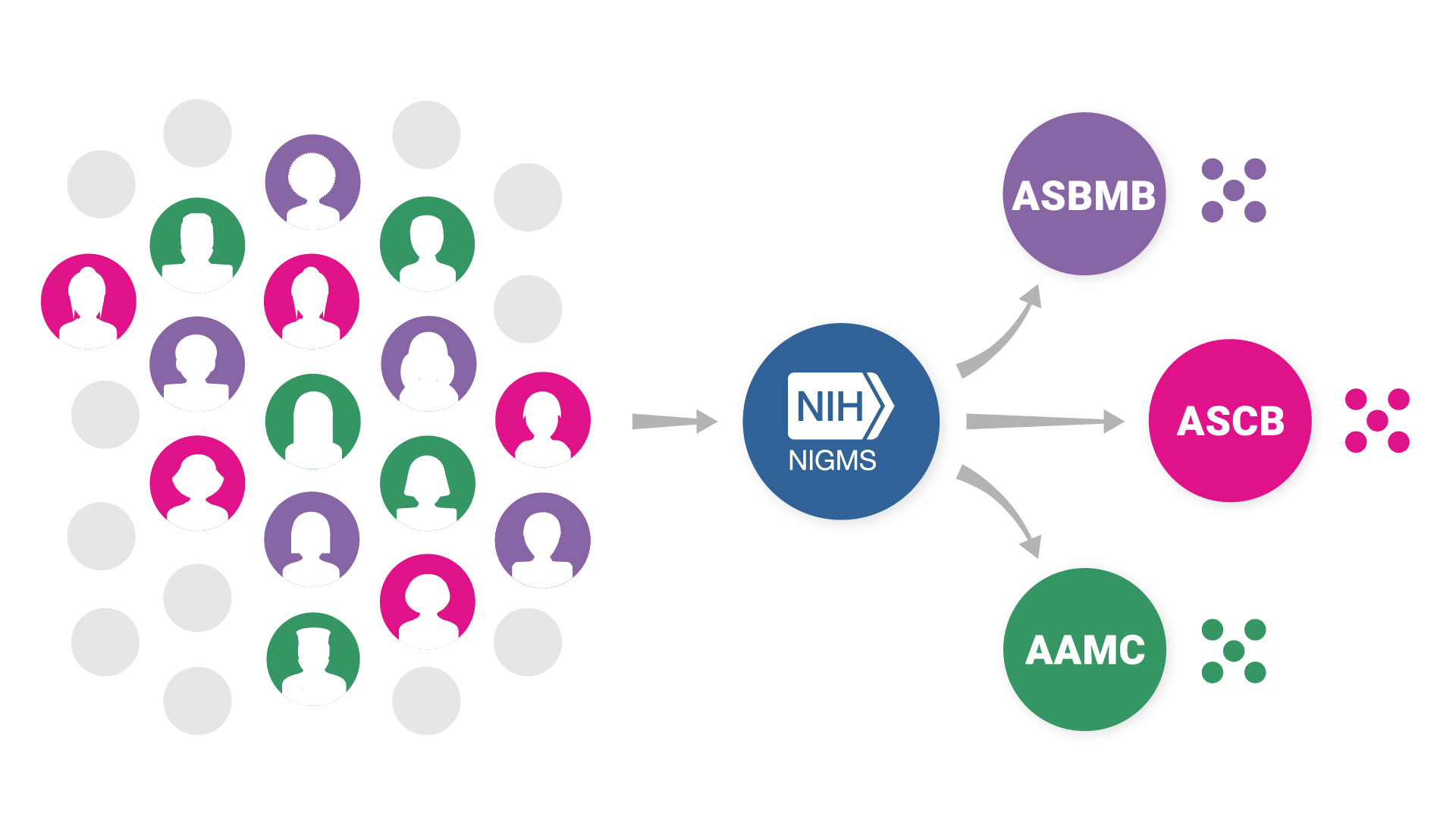 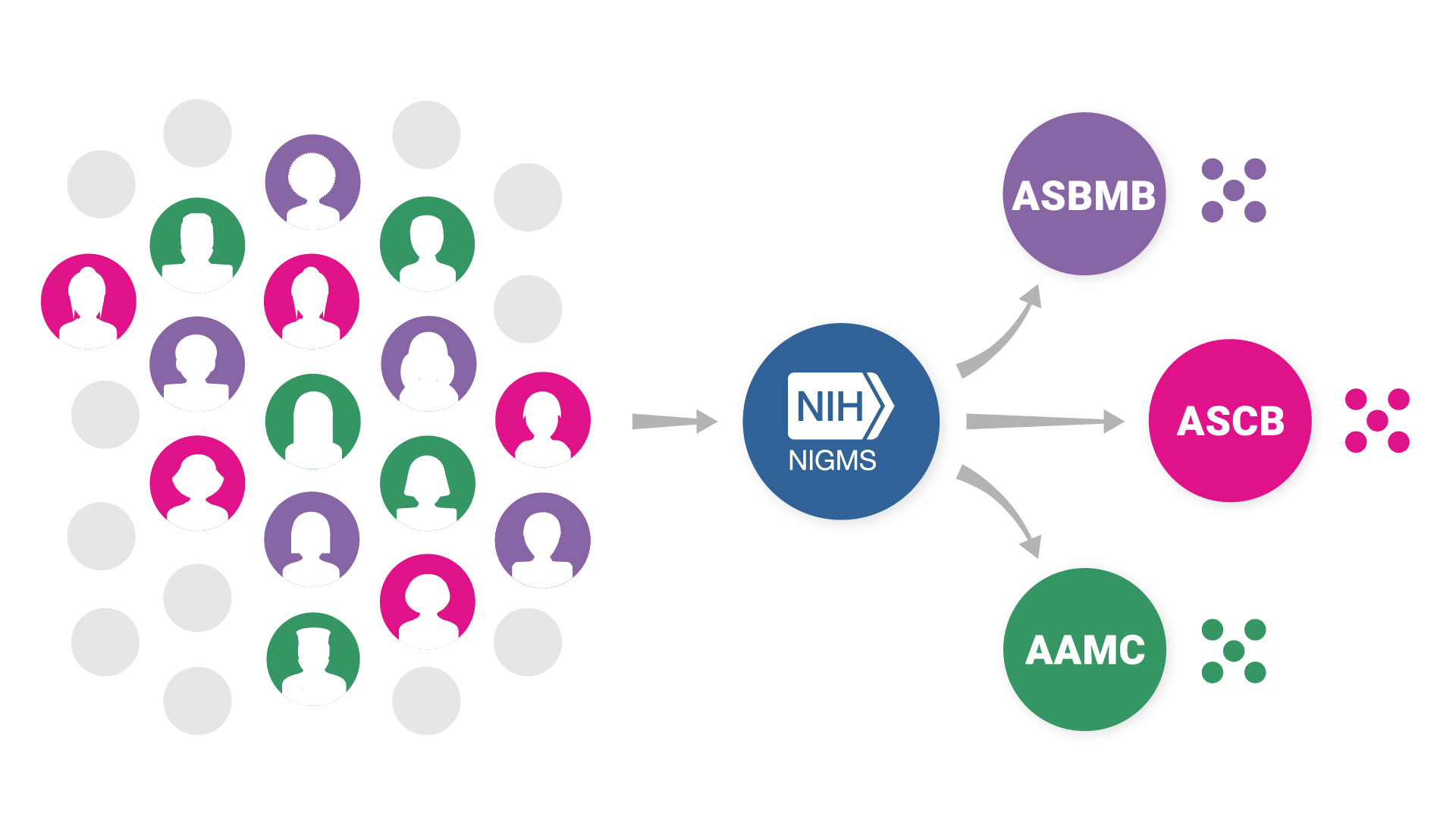 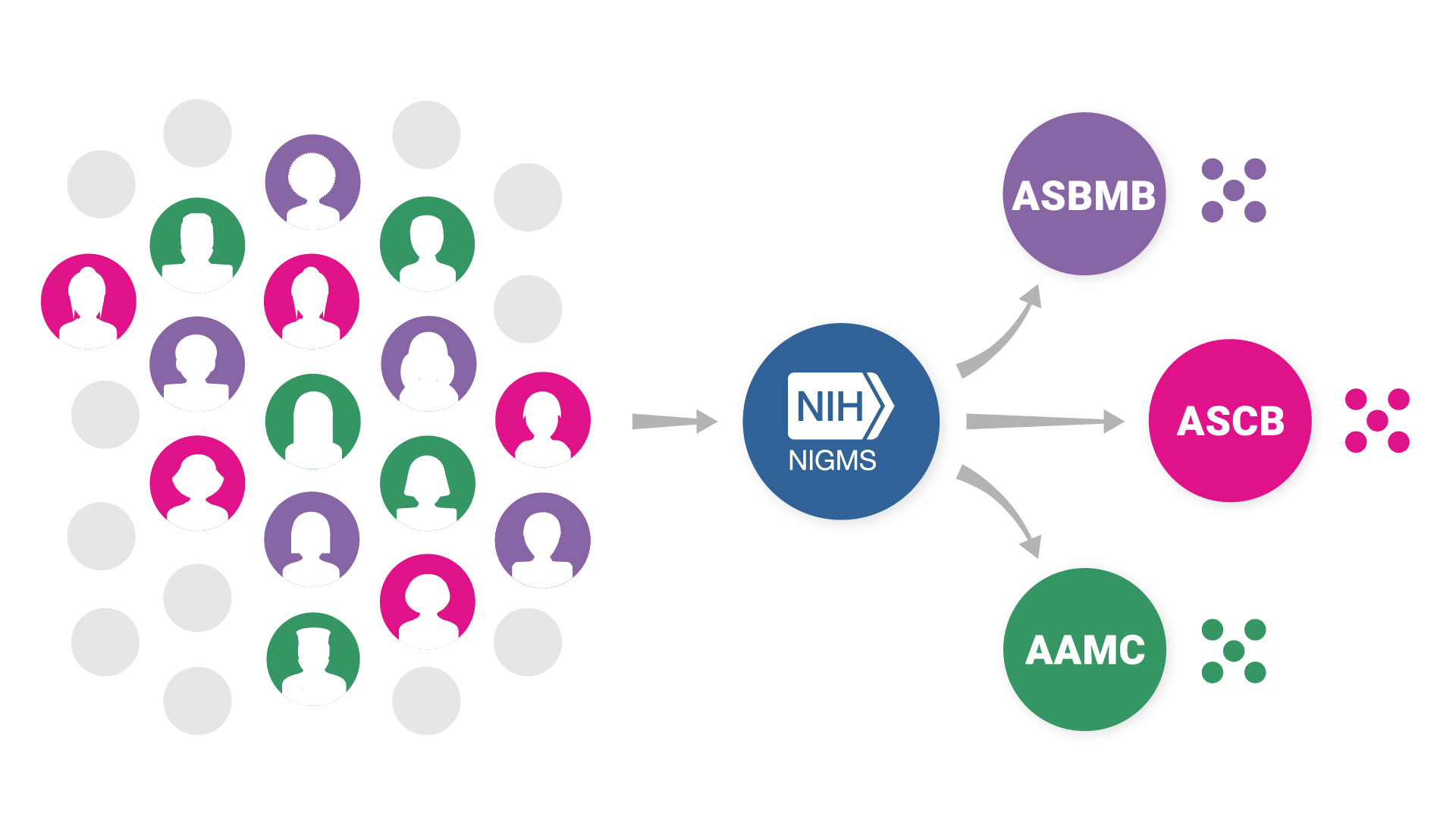 33
https://www.nigms.nih.gov/training/careerdev/Pages/MOSAIC.aspx
2021 NIH MOSAIC Scholars
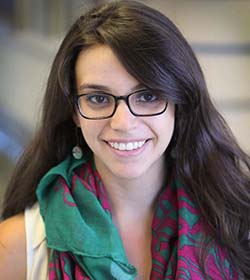 34
https://www.nigms.nih.gov/training/careerdev/Pages/mosaic-scholars.aspx
Early-Stage Investigator (ESI)
An NIH ESI is a New Investigator who has completed their terminal degree or medical residency (or the equivalent and whichever date is later) within the past ten years and has not yet been awarded a substantial, competing NIH research grant.
Status can be extended for childbirth (1 year per childbirth in ESI window) and other reasons (e.g., COVID-19 related disruptions, family care responsibilities, active-duty military service) considered on a case-by-case basis.
Receive special attention at Review (career stage), National Advisory Council (high program priority) and potentially increased payline for scored R01 applications from Early-Stage Investigators
https://grants.nih.gov/policy/early-stage/index.htm
NIGMS MIRA (R35)
Applications focus on the investigator and the overall program of research in the lab within the mission of NIGMS
Significance of past and recent contributions to science and to the scientific community 
Impact of proposed work while deemphasizing details of approach 
Two FOAs:
PAR-19-367: For Established Investigators
PAR-20-117: For Early-Stage Investigators (preliminary data not required!)
https://www.nigms.nih.gov/research/mechanisms/mira/pages/default.aspx
Stephen I. Katz Early Stage Investigator Research Project Grant (R01)
New Research Directions (e.g., new approach, methodology, technique, discipline, target, paradigm) – specific attachment
Can rely on the applicant’s prior work and expertise as its foundation, but should not be an obvious or incremental advancement, expansion or extension of a previous research effort
Unpublished data not allowed 
It is important to check which NIH ICs are signed onto each FOA 
PAR-21-038: Clinical Trial Not Allowed
PAR-20-039: Clinical Trial Required
https://grants.nih.gov/funding/katz-esi-r01.htm
NIH Loan Repayment Program
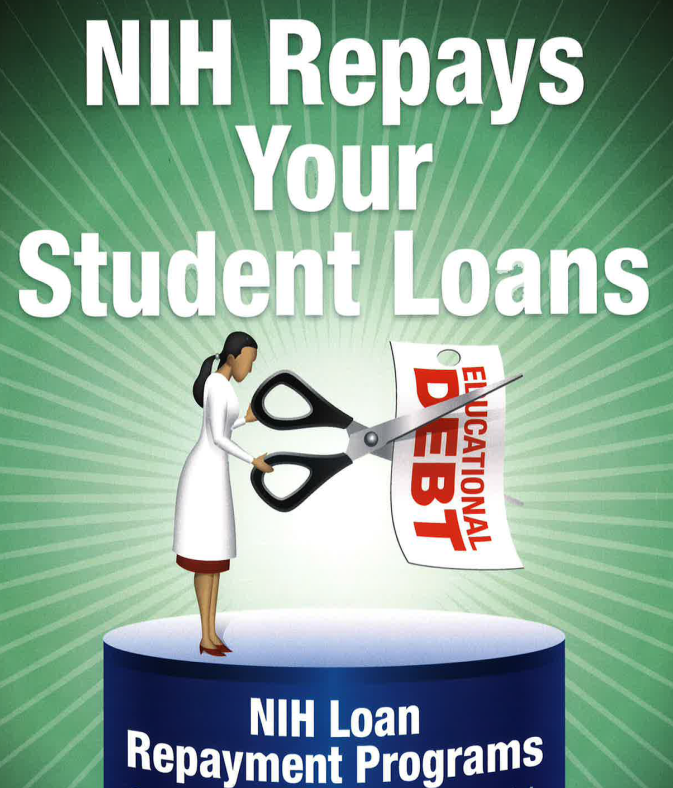 2-year Research Commitment
Up to $50,000/year
New: ASSIST and REACH
LRP Resources
Extramural LRP
Application Deadline 
November 18, 2021
Extramural LRP SubcategoriesFor individuals conducting research at non-profit institutions
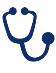 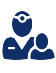 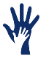 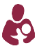 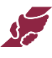 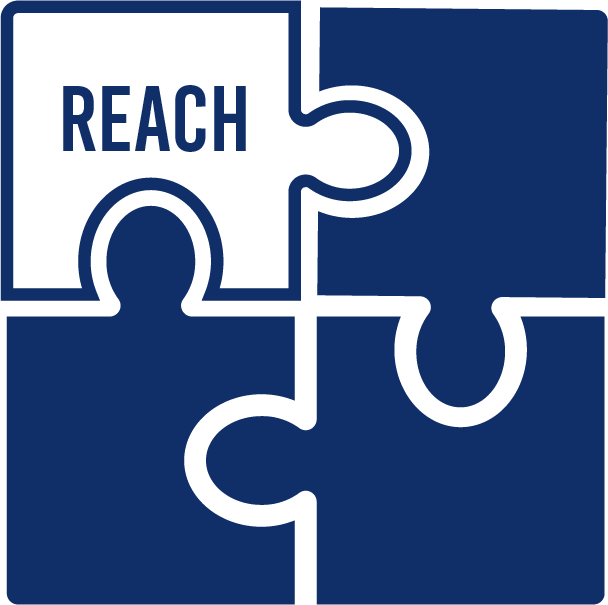 Thank you!
Thank You Very Much For Attending! 

Please check the Virtual Seminar agenda for 
additional sessions that may be of interest!